Multiple Sclerosis
Dr Omar Alrawashdeh
MBBS
PhD Clinical Neurology
Introduction
Multiple sclerosis (MS) is an inflammatory autoimmune demyelinating disease of the central nervous system (CNS) 
The disease results in loss of myelin substance as well as oligodendrocytes (OLs), which are vital for the proper function of the CNS. Therefore, MS can lead to wide range of symptoms.
Introduction
The world sclerosis ‘hardening’ is used to describe the scarring, which follows the damage of the nervous system by the disease process. 
The disease causes demyelination of the axons in different areas of the white matter (WM). Therefore, the word 'multiple' was used to described the disseminating characteristic of the lesions, which are disseminated in time and place
These lesions were called plaques, which are well-defined areas of demyelination and neuro-axonal degeneration
Epidemiology
MS has been prevalent in the European population for many centuries.
Generally, the disease affects individuals between 20-40 years of age 
 MS is the most common neurological disease that affects western young adults and  the second most common cause of neurological admissions in young adults after trauma.
 It is estimated that 2.5 millions are affected with MS worldwide.  In UK, approximately 85,000 individuals suffer from MS according to the MS society, while the number reaches 350,000 patients in the USA.
Geographic variation
The prevalence of MS is geographically variable according to latitude, where it reaches 60-200/100,000 in Northern Europe and North America compared to 6-20/100,000 in lower risk areas such as Asia .
 It is possible that this geographic variation of MS epideiology is not only dependent on environmental factors but also depends on ethnic or genetic factors, where each ethnicity has usually a certain geographic area.
Risk Factors
The role of environmental factors in developing MS has been shown in number of studies but the extent of this role is not yet certain. 
As genetic studies have shown genetic contribution, it is thought that MS develops in genetically susceptible individuals after exposure to triggering factors, which could be infectious factors.
Genetic Factors
First degree relatives of MS patients have 20-50 fold higher risk for developing the disease. 
The concordance rate in monozygotic twins is 20-30%. Moreover, the concordance among monozygotic twins has been also affected with latitude and with the time of the diagnosis, 
The risk of MS in the co-twin is increased by two times when the affected twin had early disease, i.e. before the median age which is 29.3 years .
Latitudes and sun exposure
The prevalence of MS is more in the northern areas and this has been attributed to the amount of sun exposure. 
It has been reported that degree of sun exposure in childhood reduces significantly the risk of MS. 
Another possible mechanism is related to the effects of UV light on immunoreglualtory cells.
 Vitamin D has also anti-inflammatory effects and down regulates inflammatory markers.
Hormonal Factors
females are affected more than males and the concordance in monozygotic twins is more when the twins are females.
MS has reduced relapse rate during pregnancy and increase in relapses occur after delivery.
 A recent study concluded that environmental factors have greater effects on females than males.
Viral infection
It is proposed that a viral infection acts as a triggering factor in initiating the cascade of inflammatory reactions in MS subjects. 
 a Number of viruses have been suggested to play a role in MS aetiology including poliomyelitis , measles, herpes simples virus , Ebstein-Bar Virus (EBV) , parainfluenza 1 virus , HSV6 and multiple sclerosis-associated retrovirus . 
EBV may play an important role in causing MS. There is serological evidence that previous EBV infection may increase risk of MS in children and adults .
Several epidemiological studies have shown a relation between EBV infection and development of MS .
Clinical Presentation
MS follows a relapsing remitting course in 80% of cases and called relapsing remitting MS (RRMS). 
Patients with RRMS experience relapses in the form of neurological symptoms that develop over several hours to few days and continue for several days to few weeks. 
A patient with RRMS is more often a female in her early 30s, who presents with rapidly progressing symptoms. 
The ratio of female to male is approximately 2:1
Clinical Presentation (Optic neuritis)
In 15% of patients, the first symptom is optic neuritis.
 Patients usually complain of unilateral blurring of vision and gradual onset of pain in the affected eye with no redness. Examination of the affected eye may reveal optic disk inflammation.
Clinical Presentation
Lower limb weakness in the form spasticity and hyperreflexia affects 40-60% of cases
 Fatigue can affect up to 40%, which can be secondary to lower limb weakness and/or depression.
 Vertigo can affect 20% of cases.
 Other problems may involve the brain stem, cerebellum, bladder control, sexual functions and neuropsychological functions
Remission
In most of the cases, symptoms improve with time and patient may completely recover within few weeks.
 It is assumed that these attacks and the consequent temporary functional failure are mainly due to acute inflammation and oedema.
 Remission of these attacks by use of immunosuppressive agents that inhibit inflammation and remove oedema supports this assumption.
Secondary progression
In 10 years from onset of RRMS, 40% of cases enter a stage of disease progression.
 This percentage increases to 80% in 20 years.
 In this stage, patient accumulates neurological deficits and disability without experiencing remissions. This progressive form of the disease is called secondary progressive MS (SPMS)
 The reduced response to treatment in SPMS may indicate different mechanism underlying progressive neurological deficits.
Primary progressive MS
The other less common form of MS is called primary progressive MS (PPMS) and that usually affects patients of older age group.
PPMS is progressive from onset and patient accumulates neurological dysfunction over time without periods of relapses and remissions.
 This form of MS has similar incidence in males and females.
 It is believed that cause of disability in PPMS is mainly irreversible degeneration of axons
Diagnosis
Diagnosis of MS is based on clinical features, which are characterised by dissociation in time and space. There is no single test for the diagnosis of MS . 
Therefore, different diagnostic criteria were established. In 1965, Schumacher established the first criteria for MS.
Radiology
MRI techniques are highly sensitive in detecting MS lesions and considered as the major paraclinical test in MS.
 MRI is superior to all other measures in detecting subclinical lesions ‘silent lesions’
 Acute plaques appear hypertense in T2 weighted images and proton density weighted images as they reflect high amount of water, while chronic plaques are hypotense in T1 weighted images "black holes". 
The black holes are more pathologically specific for MS
MRI in multiple sclerosis
These changes identified by MRI are not disease-specific. Several diseases cause WM lesions that are similar to those of MS such as ischemic vascular diseases, normal aging process, acute disseminated encephalomyelitis, lacunar infarcts, and leukodystrophy. Therefore, the initial important step in radiological  diagnosis of MS is to rule out other similar diseases [46, 47, 52].
Neurophysiology
The most commonly used methods, in MS, are the stimulus-related evoked potentials. 
The currently used stimulus-related evoked potentials in the diagnosis of MS include visual evoked potentials, auditory evoked potentials, brain stem auditory evoked potentials, and somatosensory evoked potentials. 
The highest sensitivity was obtained from visual evoked potentials, Delay in latency of optic neuritis is interpreted by the difference in latency between the two eyes and not by measuring the absolute value. A difference of more than 10 milliseconds is abnormal even if both readings are in the normal range.
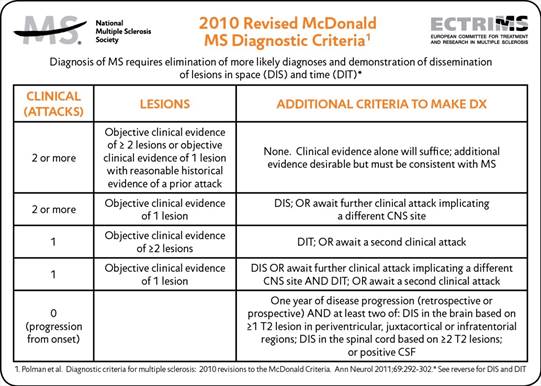 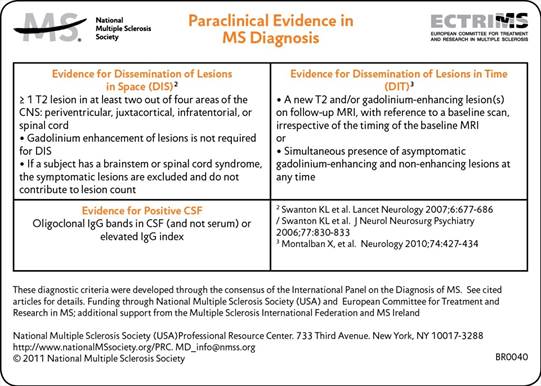 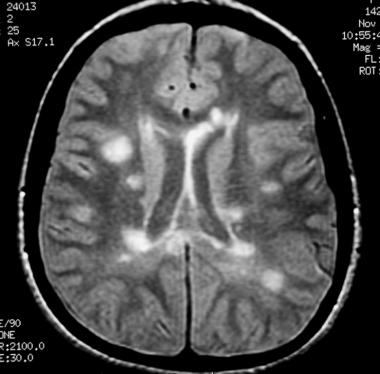